#alltheographies
Developing an Event Model Through LEAF-LINCS Collaboration
Diane Jakacki, Bucknell University
Rachel Milio, University of Crete
Background
What We Do
LINCS Involvement
Contributions
Vocabularies, XTriples testing
LEAF development, 
REED London
LEAF Site Tech, Researchers, Contributors
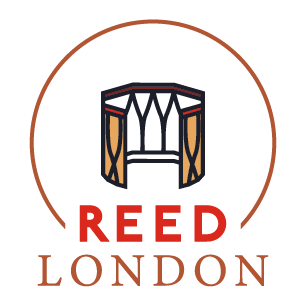 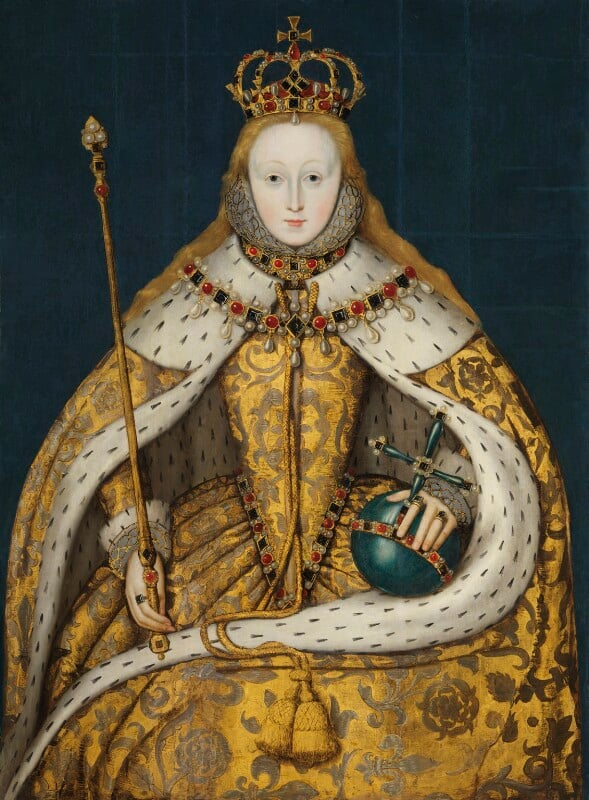 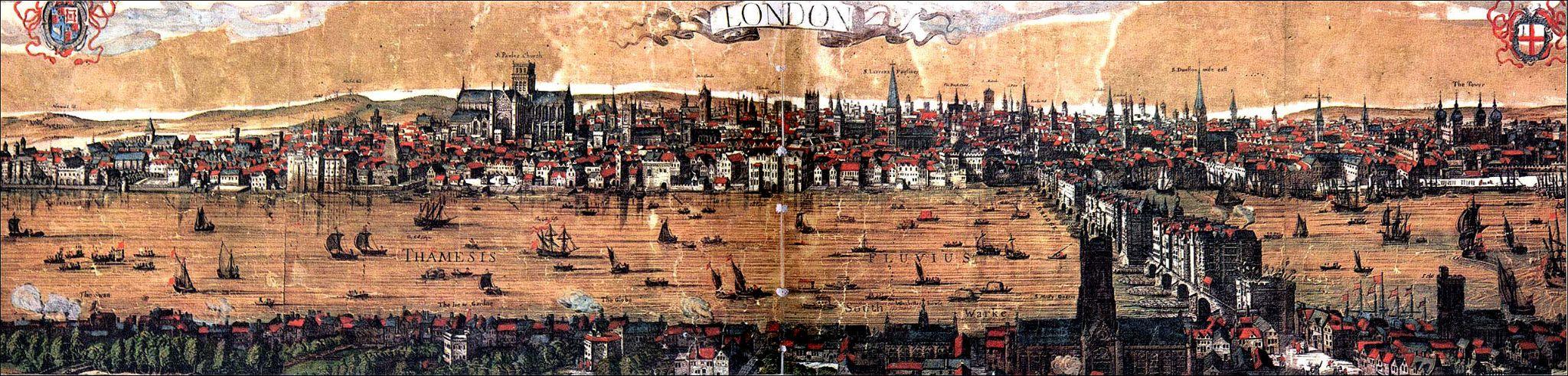 Presentation to Contextualization
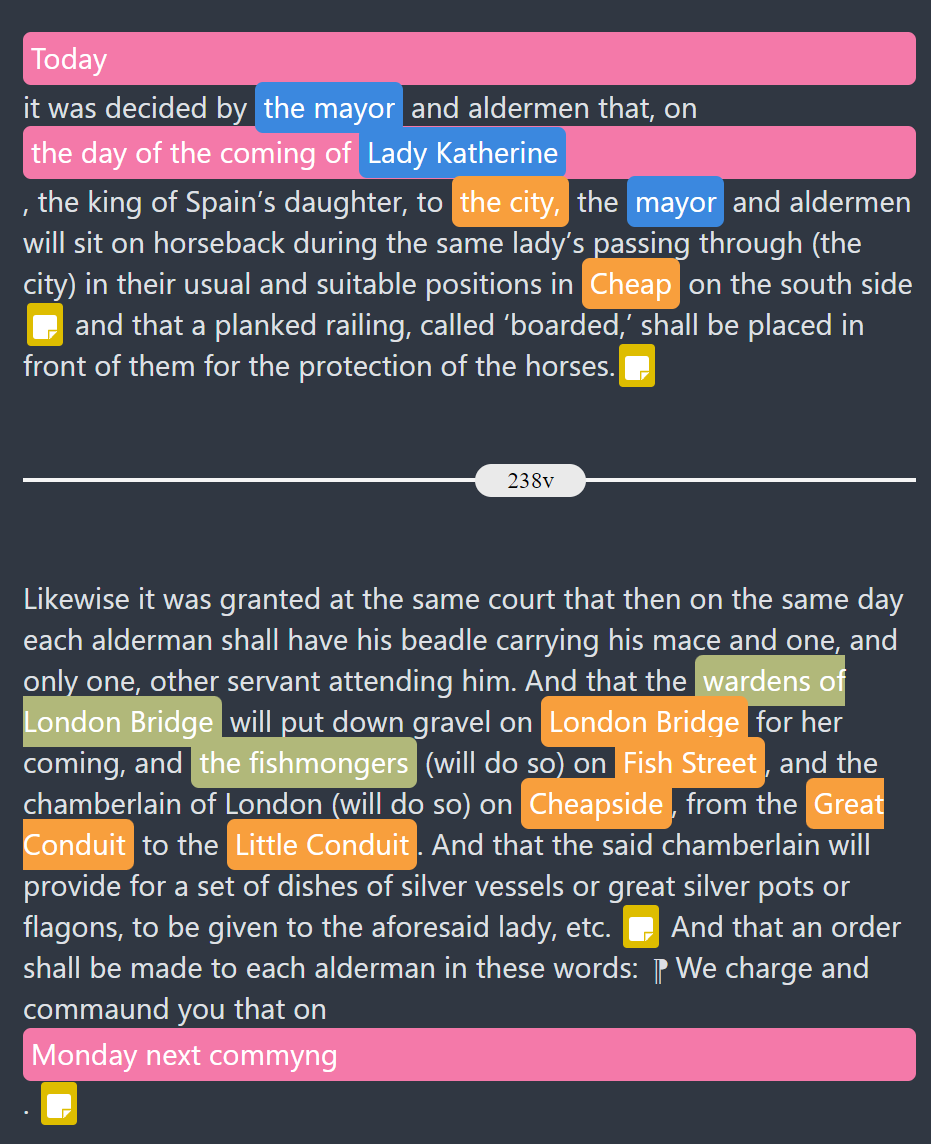 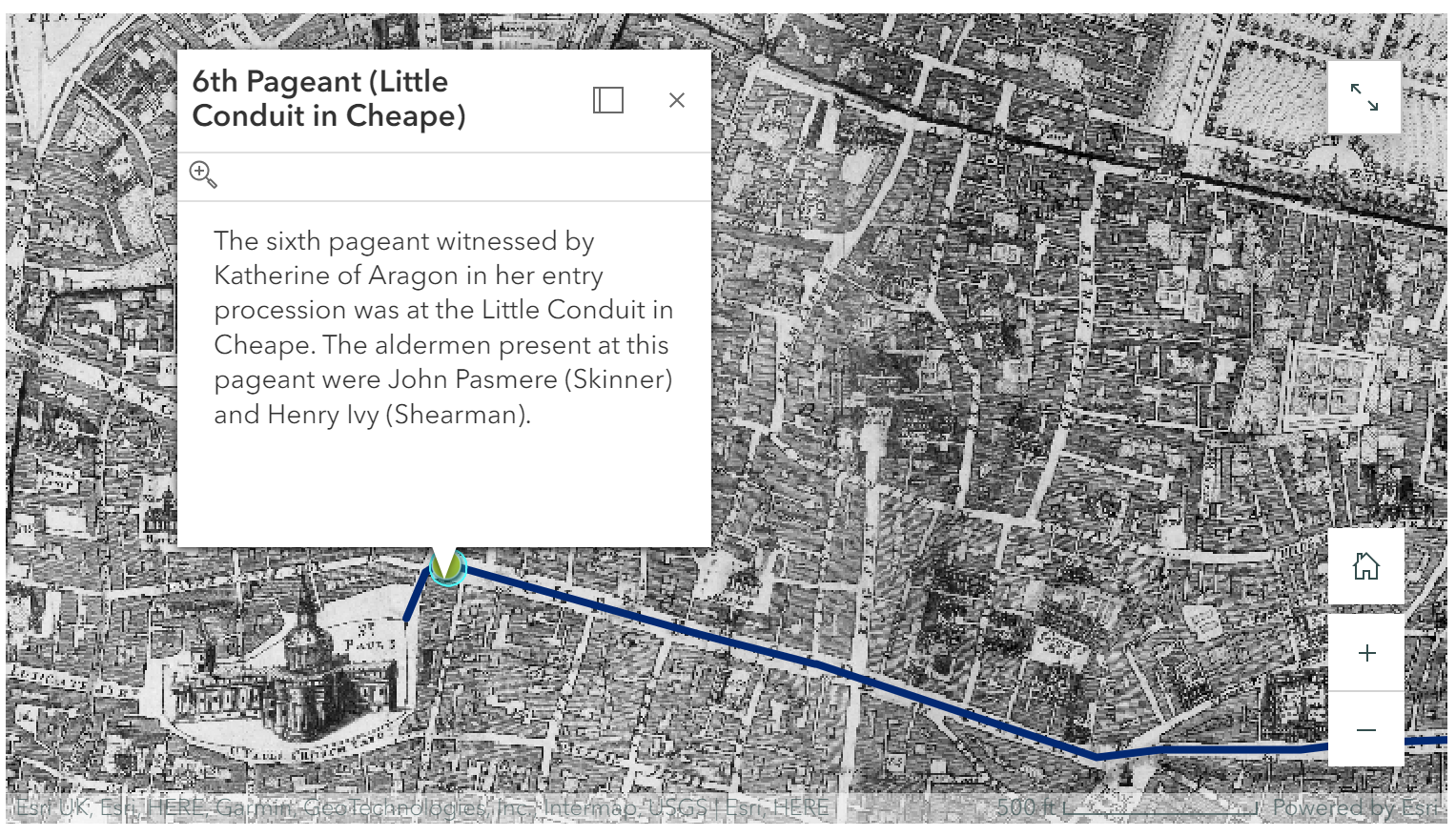 Places
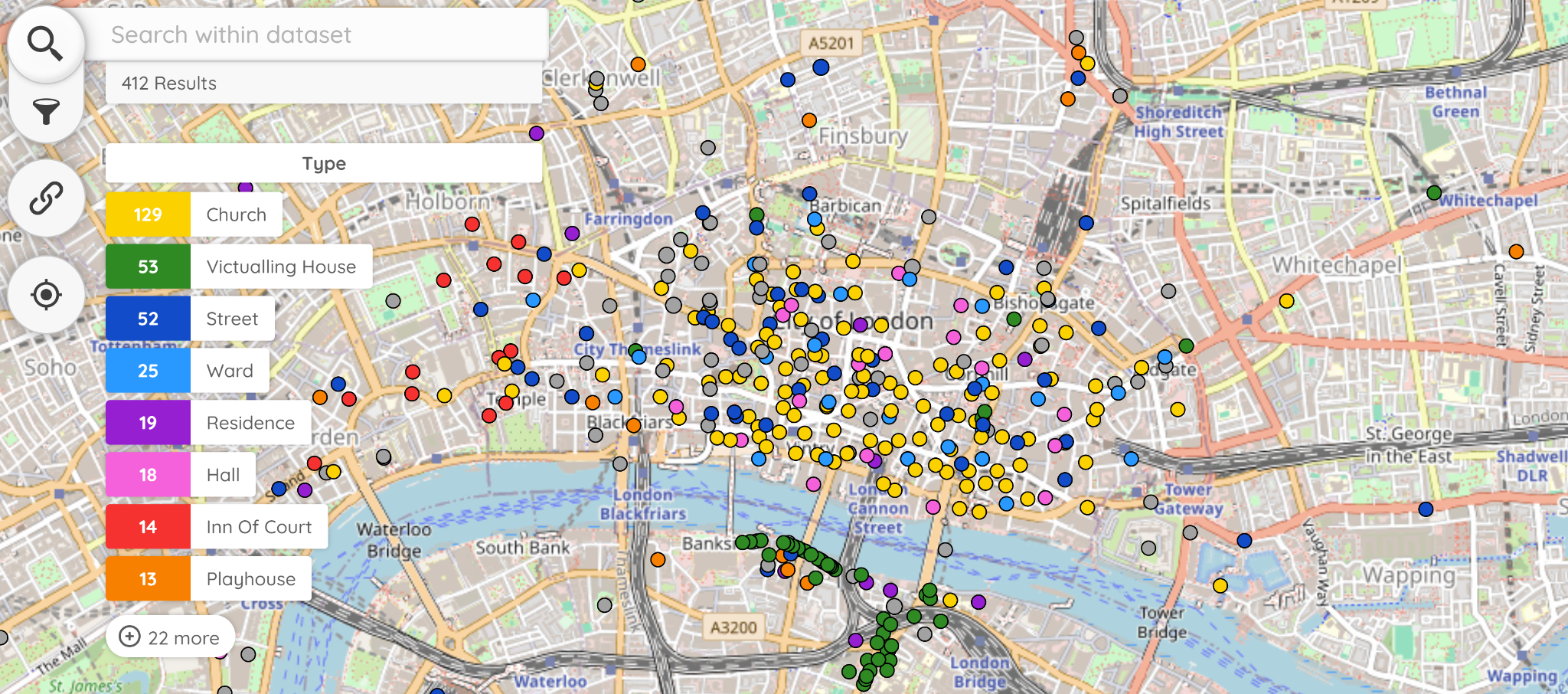 People
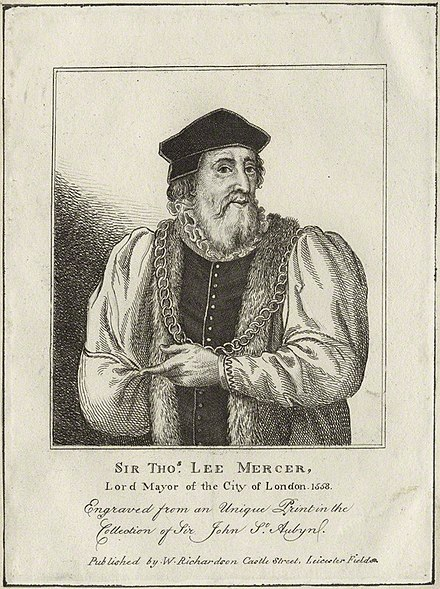 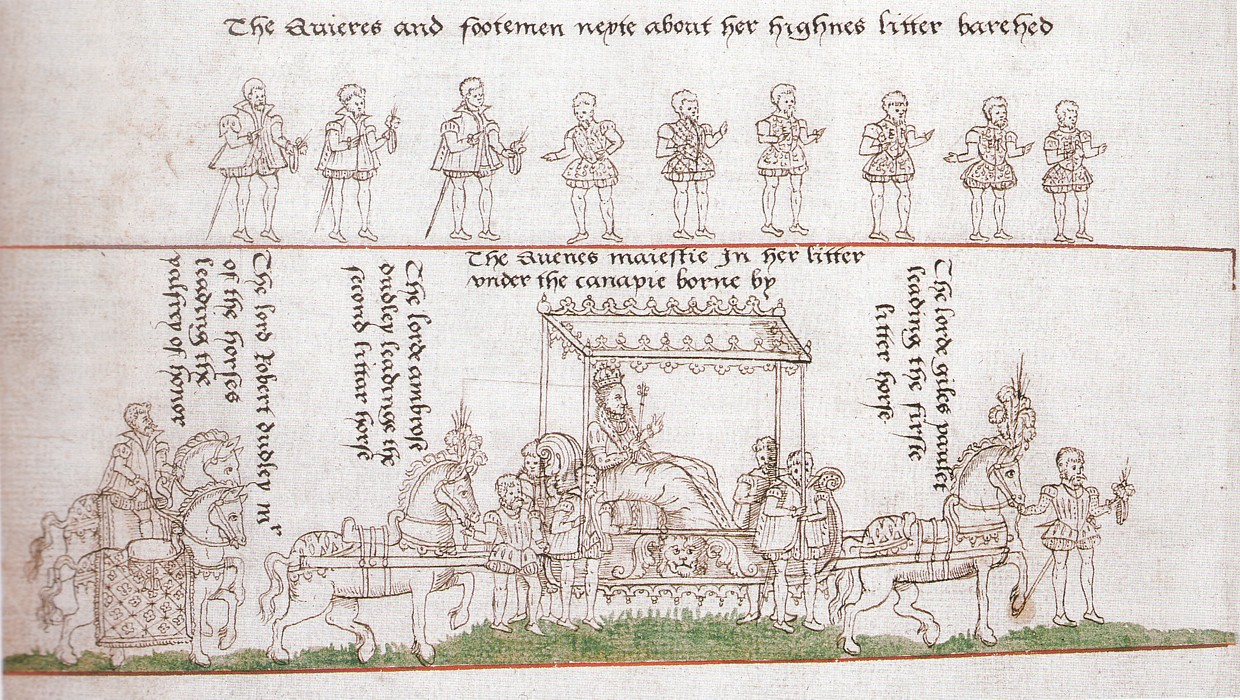 Organizations
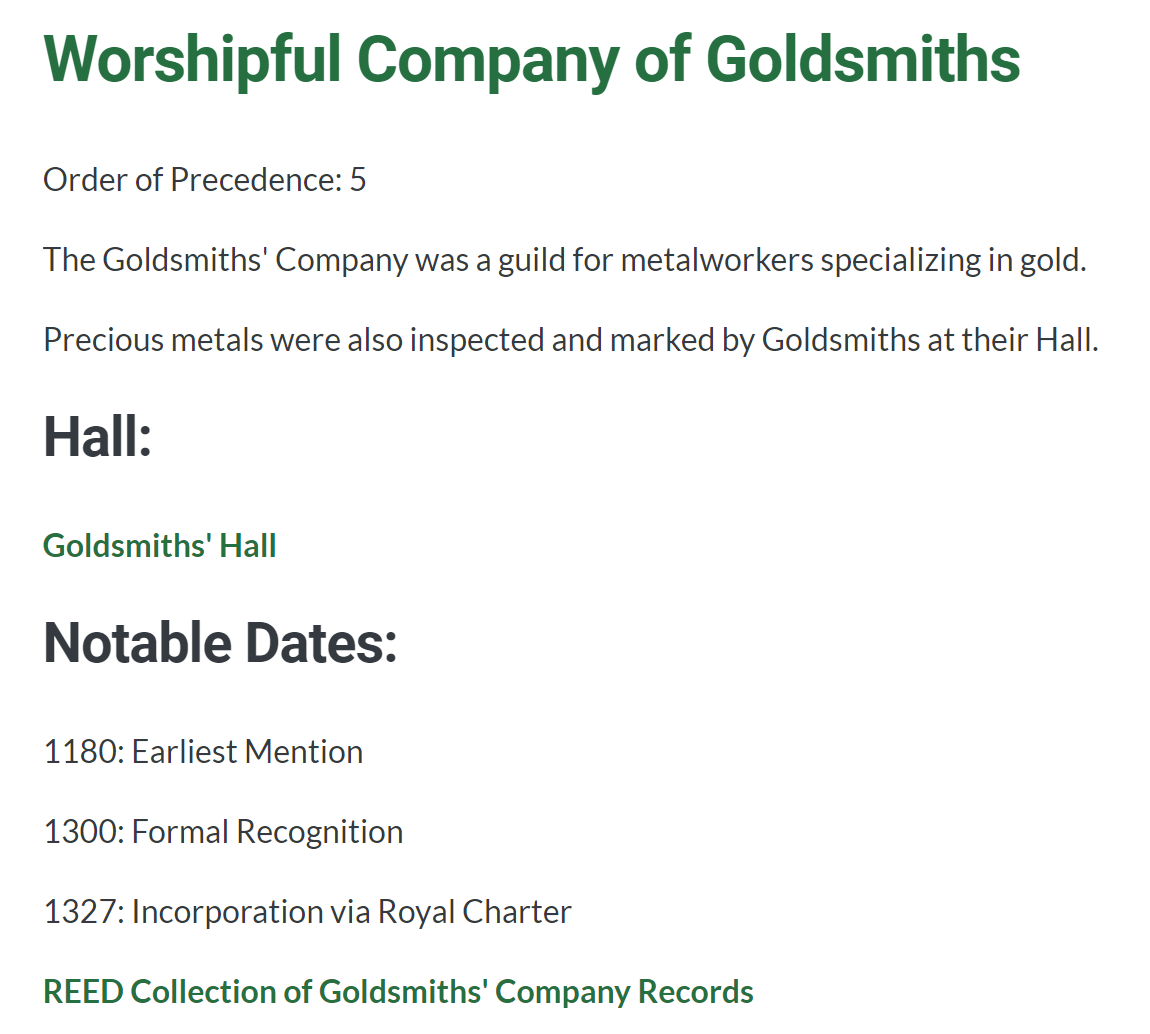 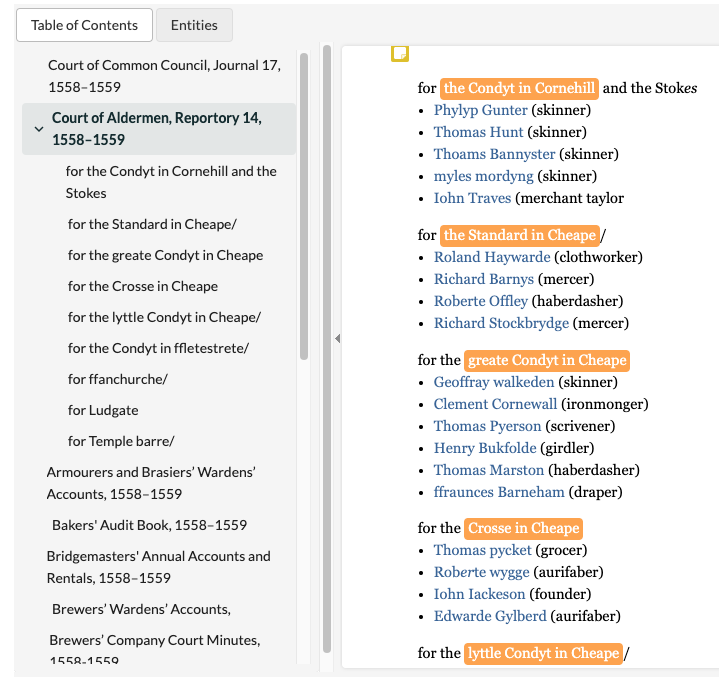 Company Name (in 1558/9)


Order of Precedence

Brief Description


List of current and previous halls, linked to CWRC place entity



List of relevant dates in Company history




Link to REED records from company
Event Definition
“An occurrence that changes our understanding of time”

Has at least two of three: location, time, participants (plus evidence)
Event Model
Elizabeth I’s Coronation
Coronation Ceremony
City’s Farewell
Entry Procession
Lord Mayor’s Gift
Mary I’s Funeral
First 
Pageant
Waits Perform
Second
Pageant
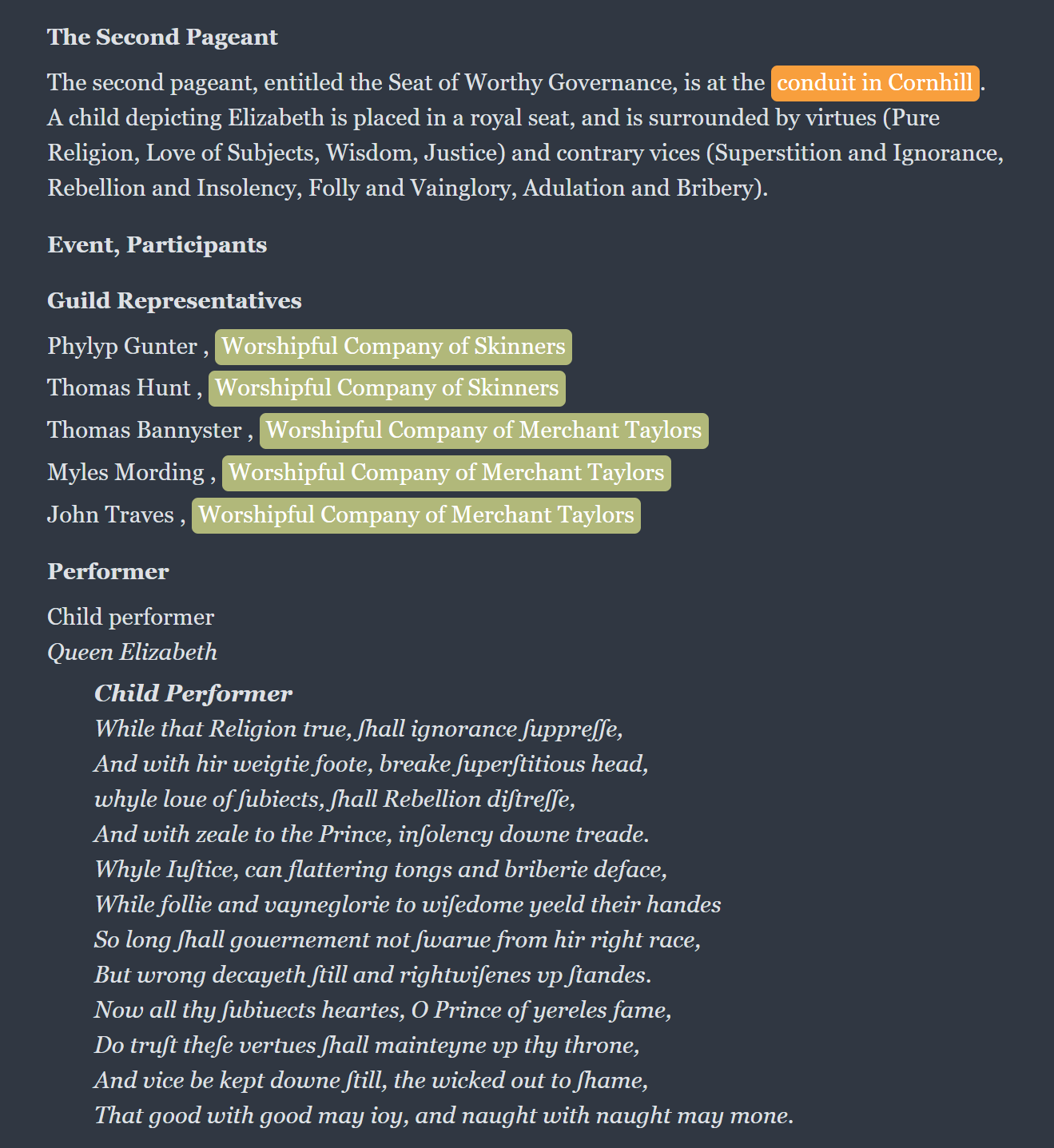 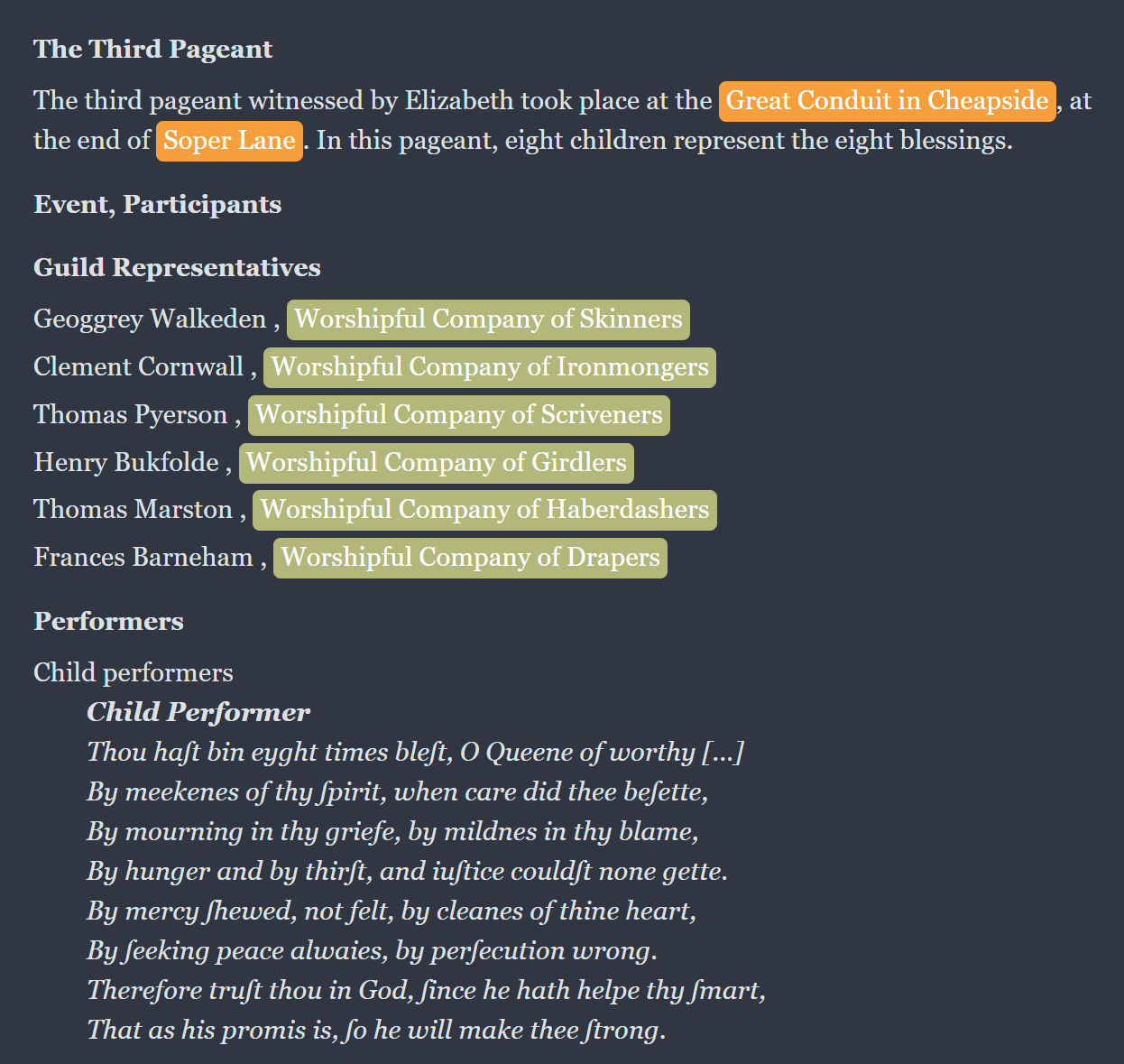 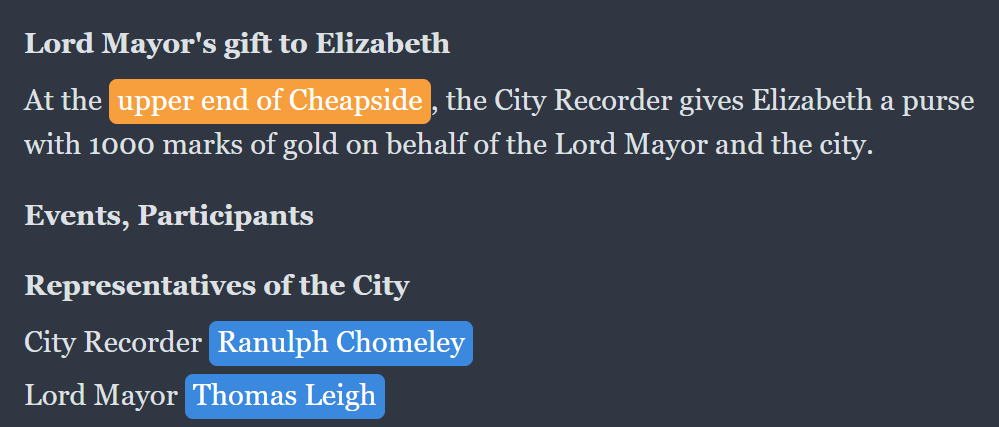 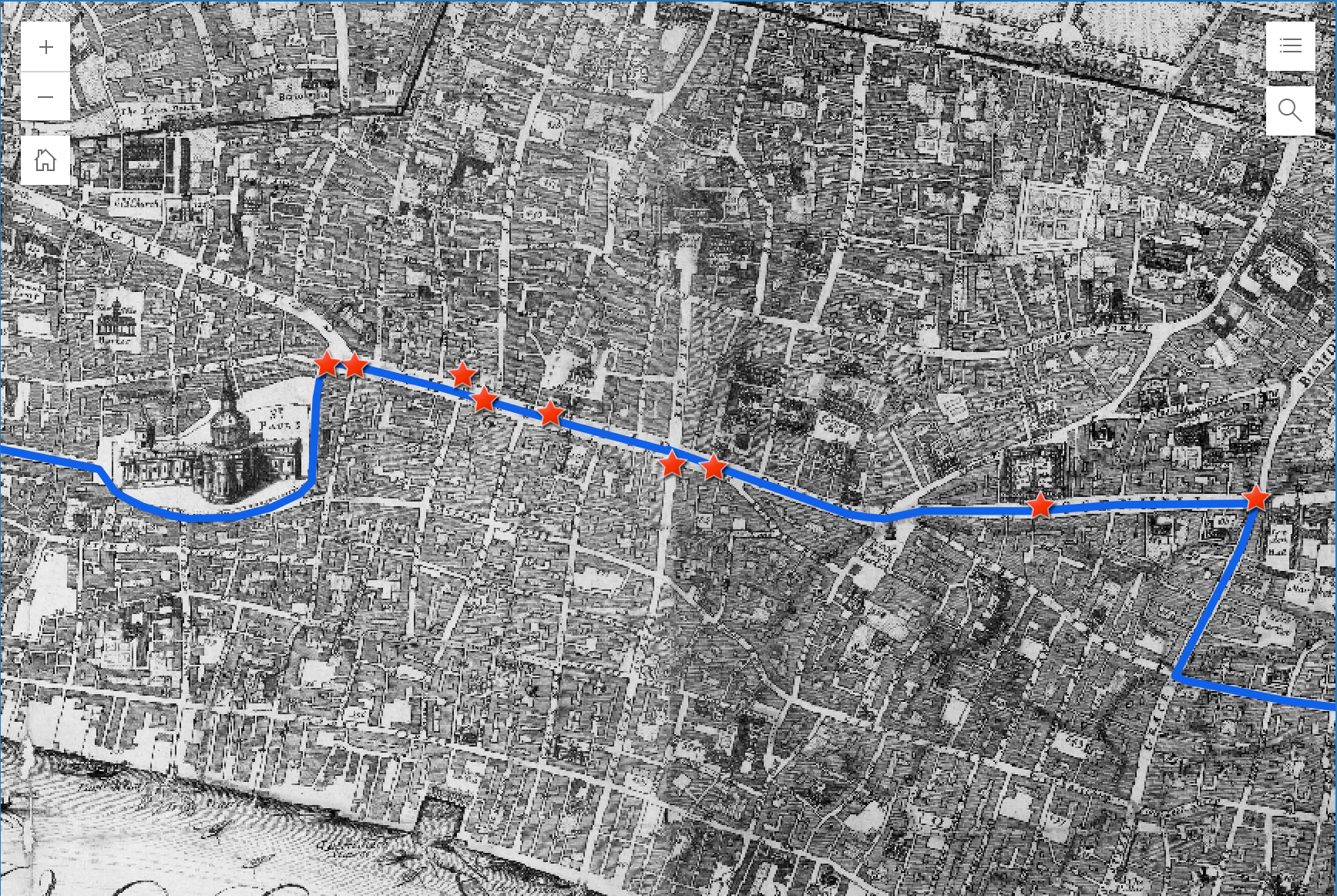 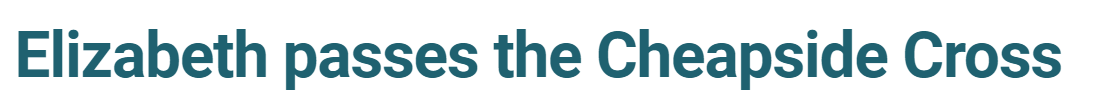 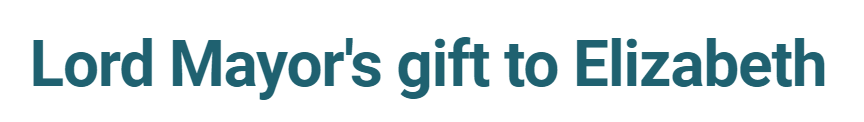 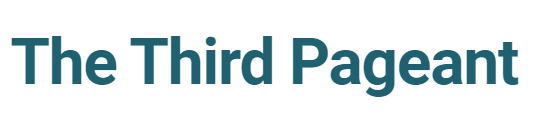 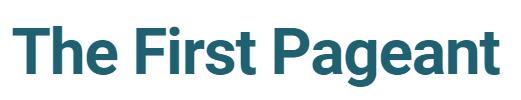 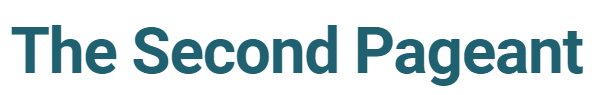 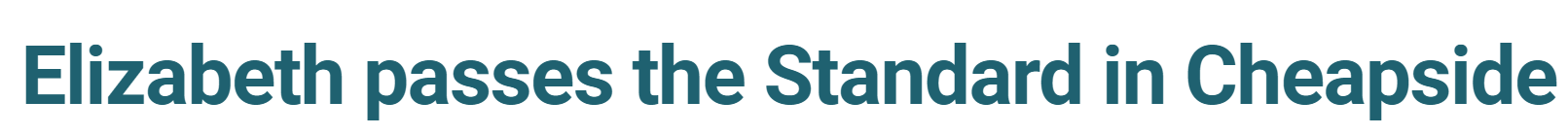 LEAF > LINCS
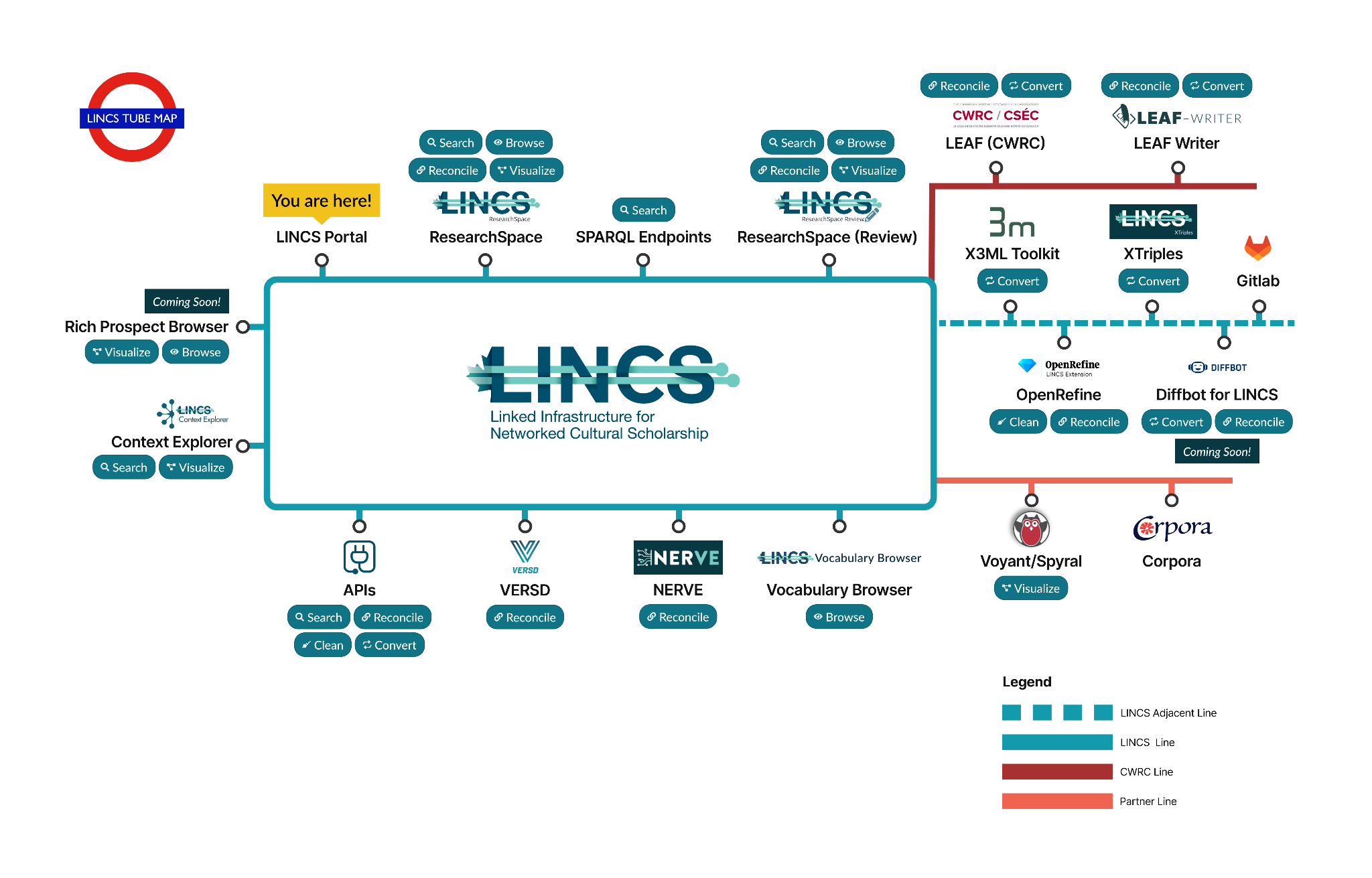 <The TEI Neighbourhood/>
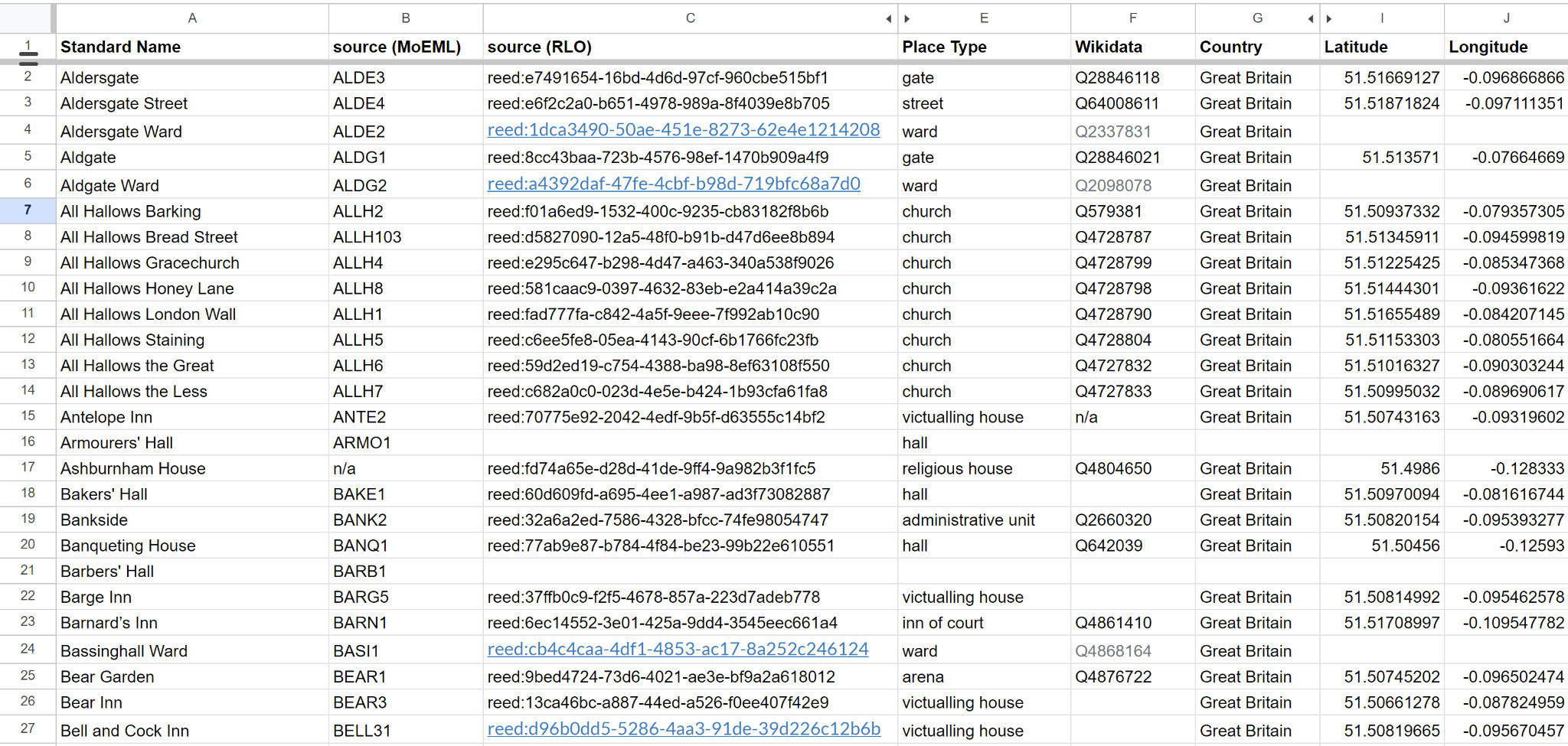 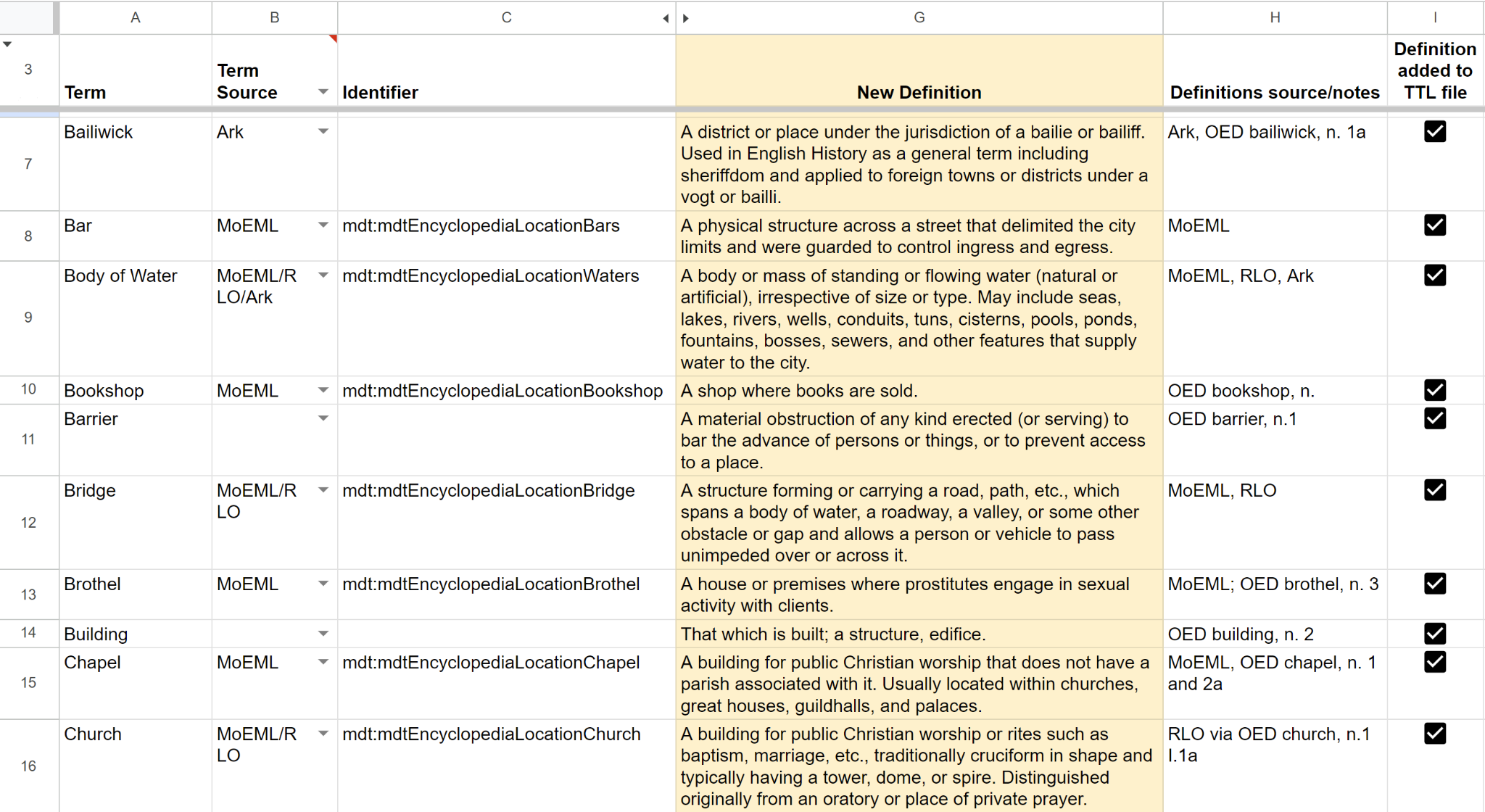 Place Type Vocabulary
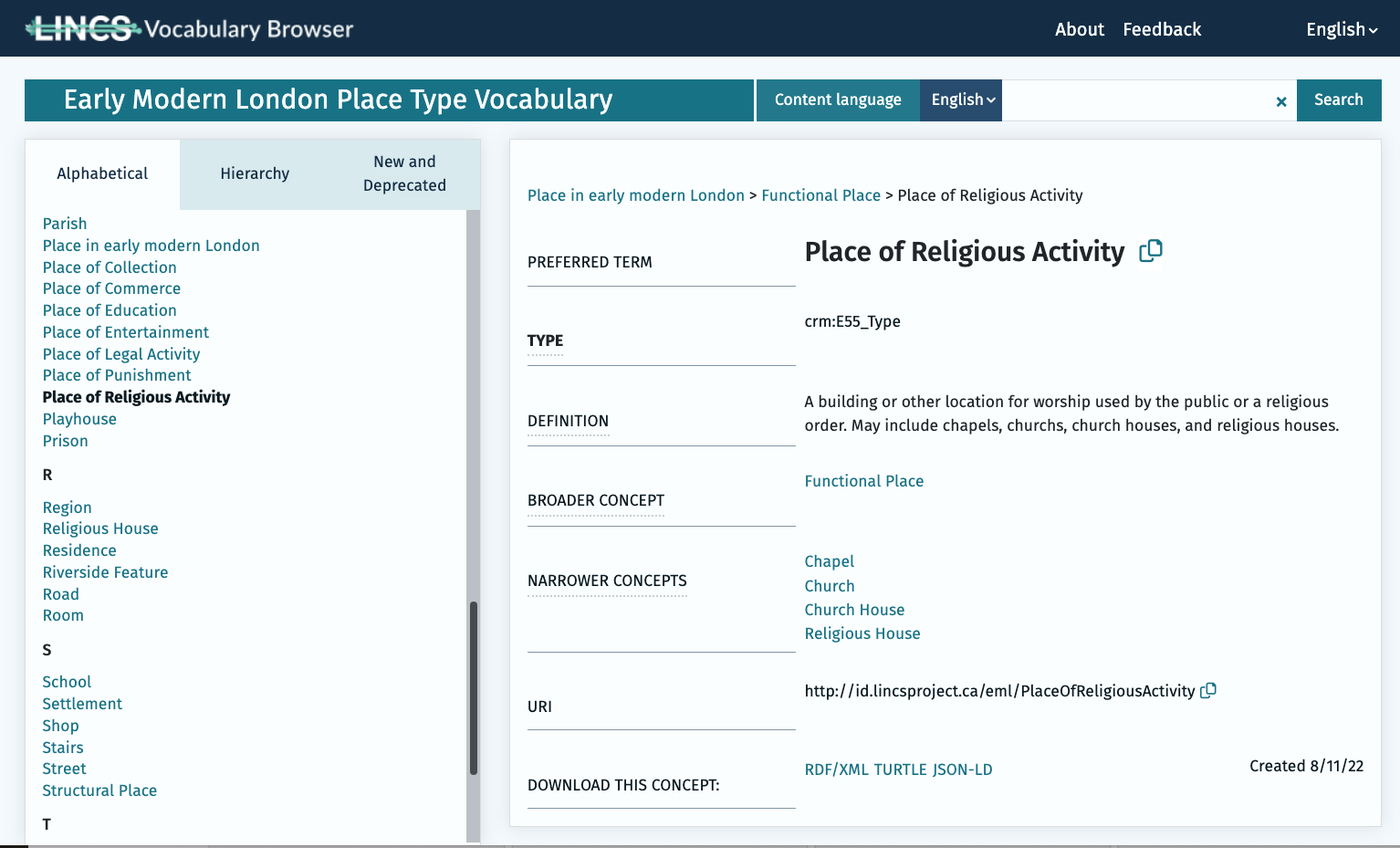 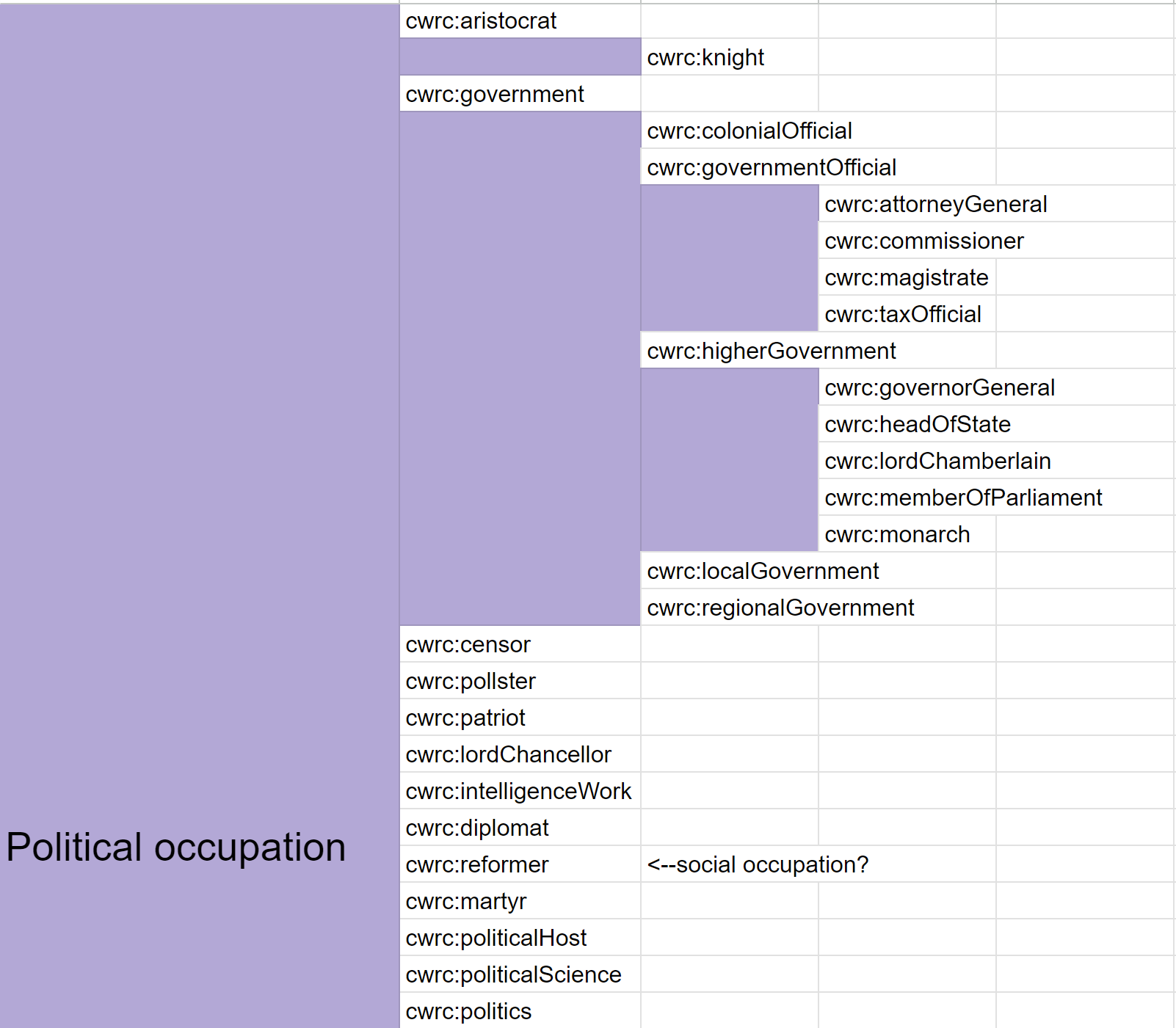 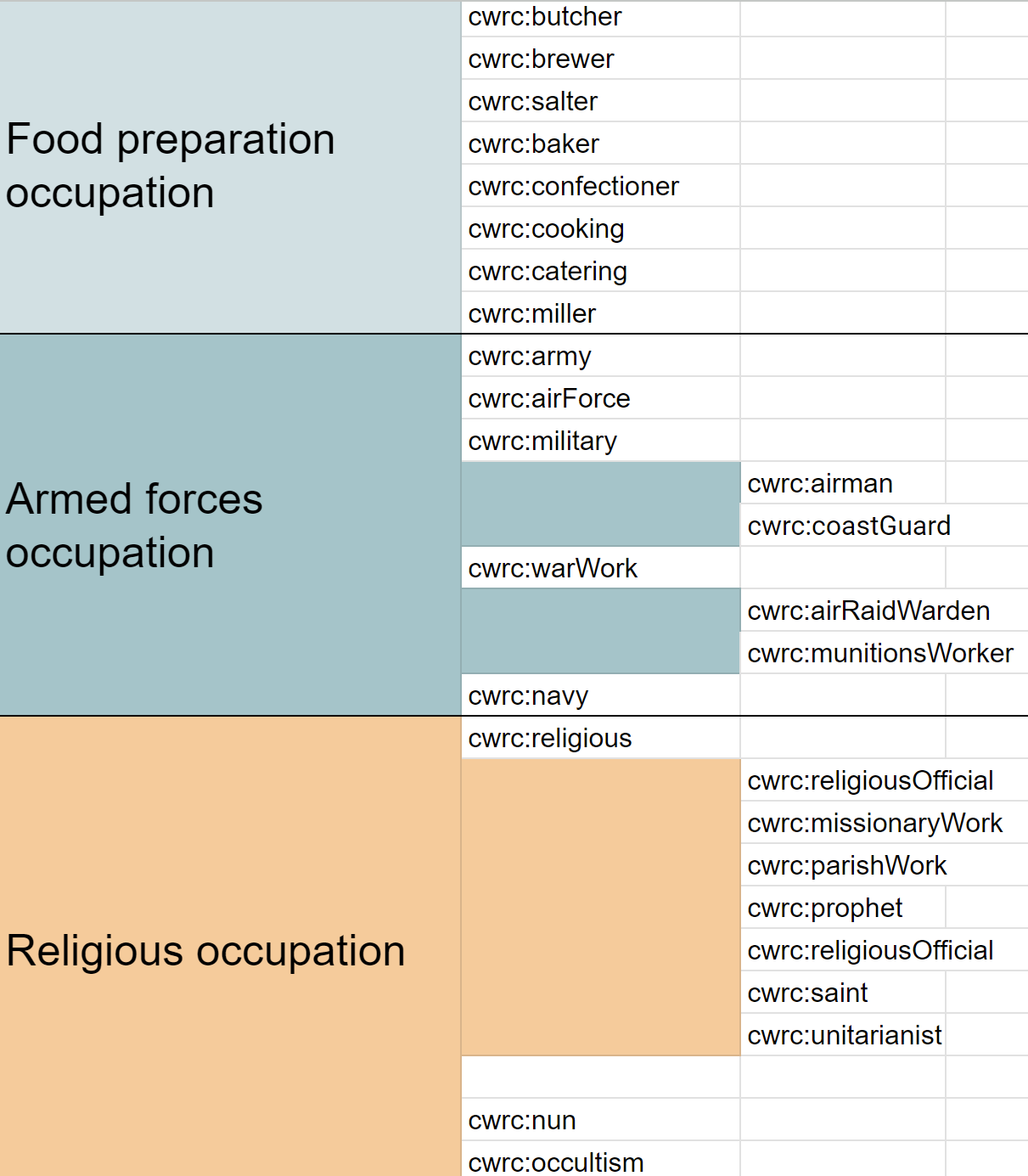 Occupation Type Vocabulary
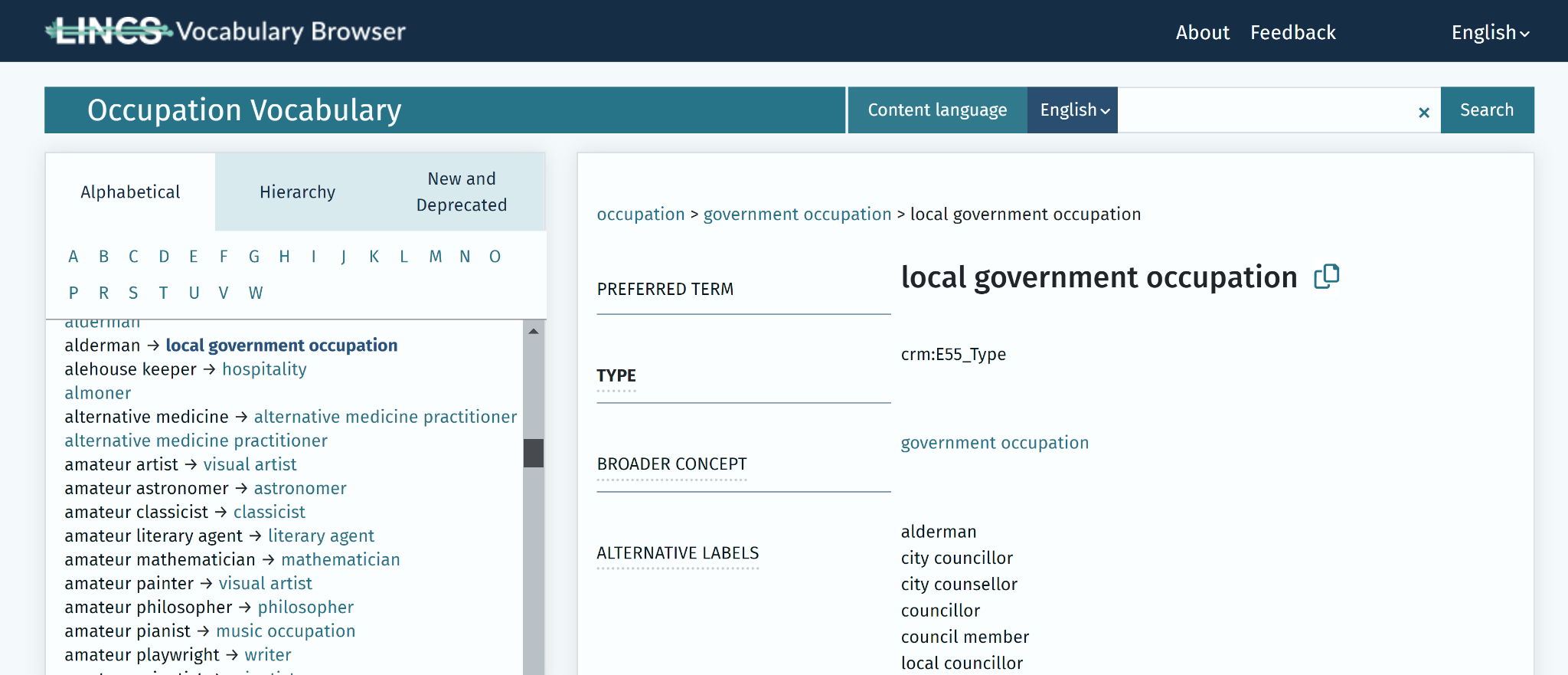 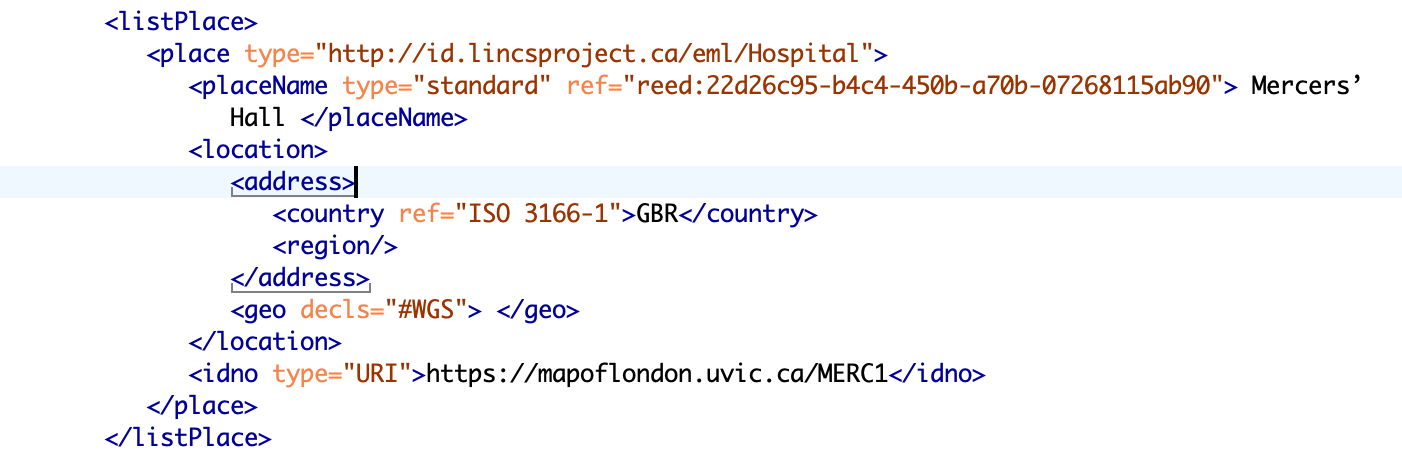 XTriples
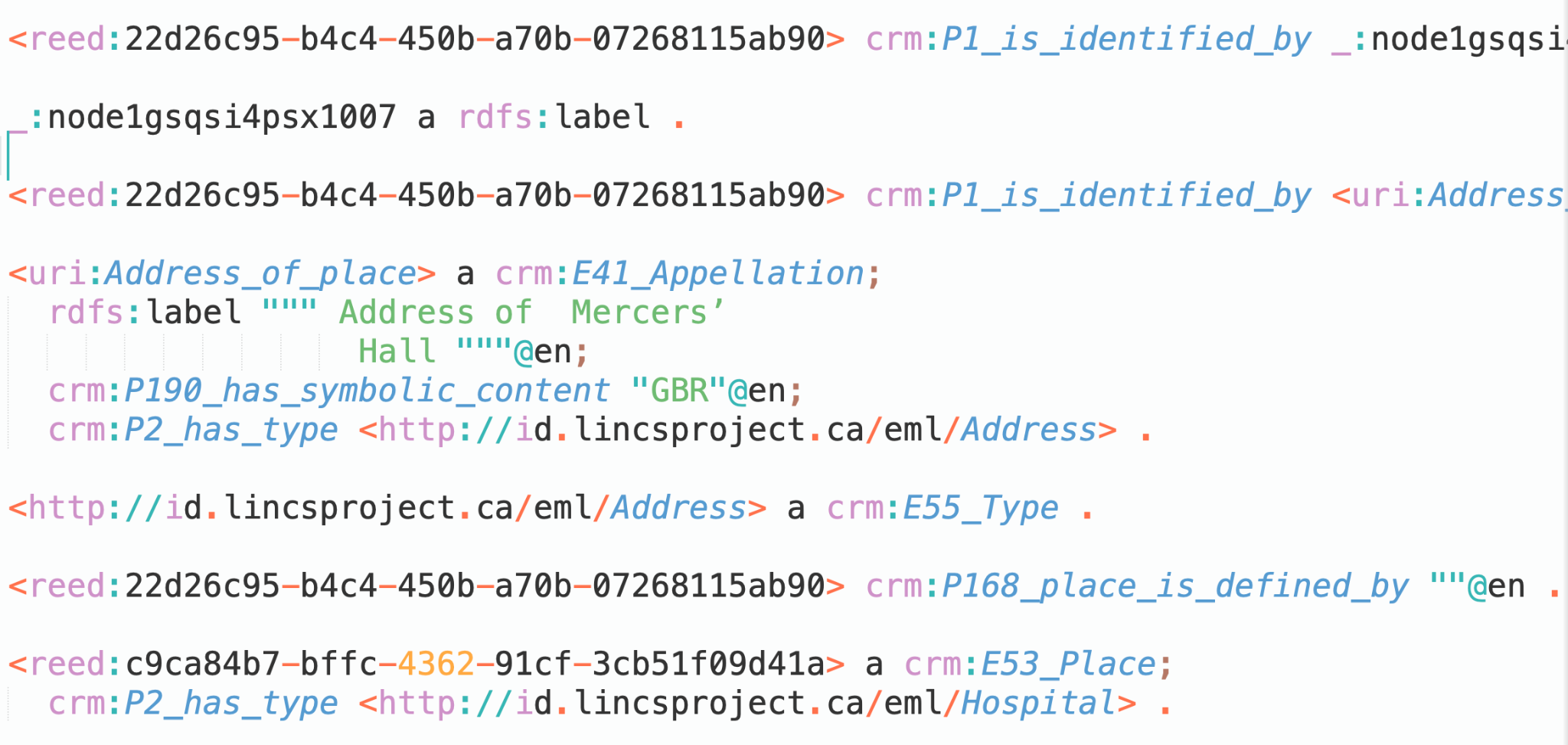 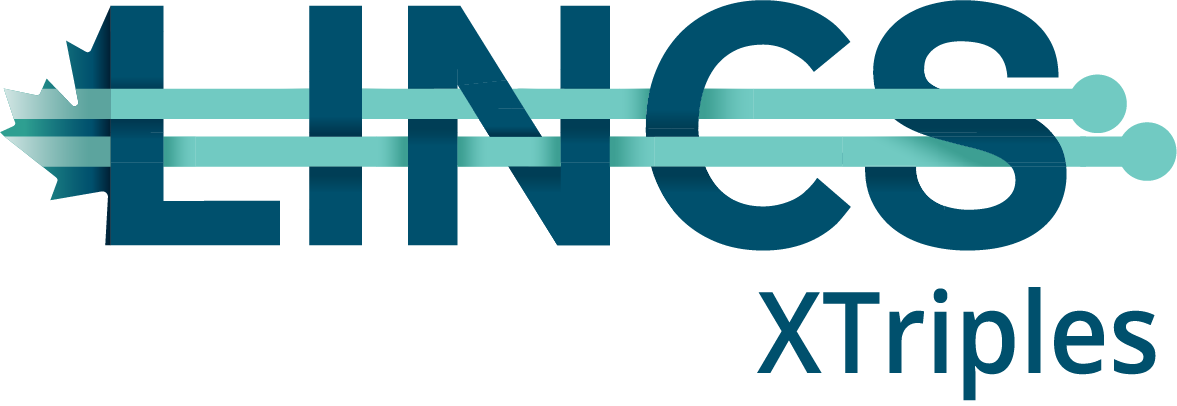 Thank you!
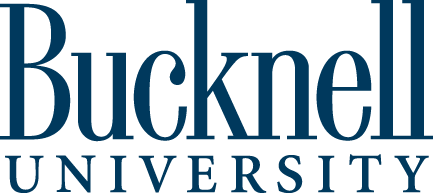 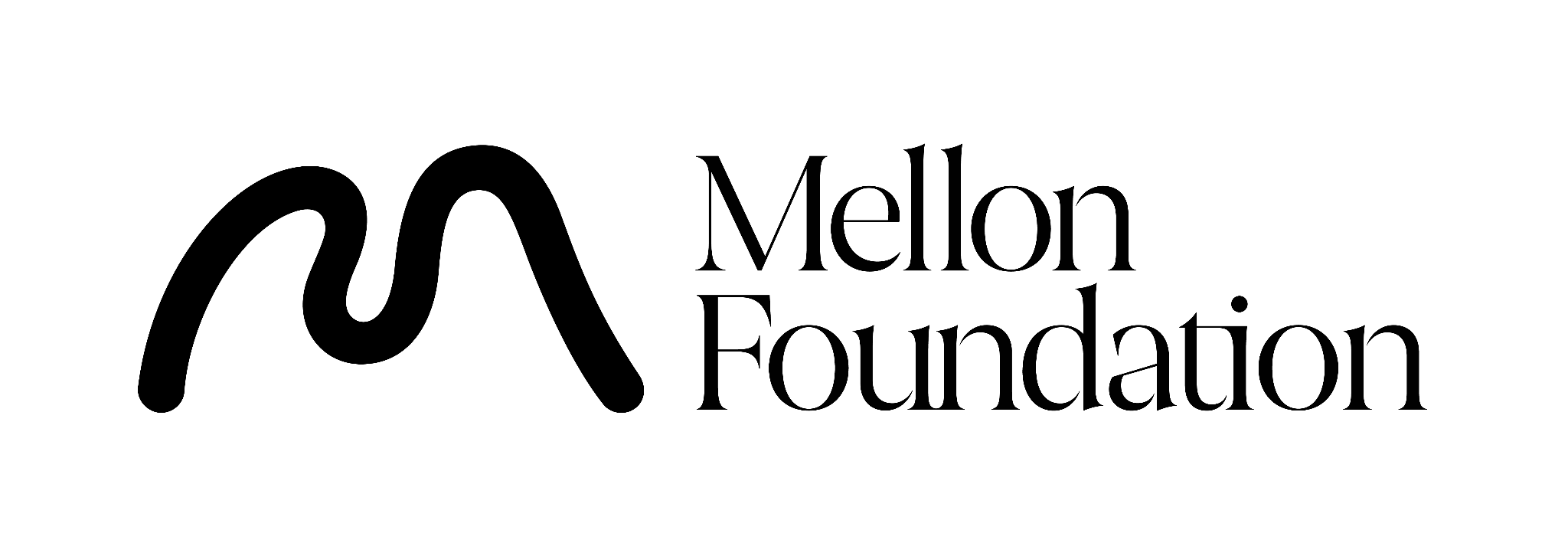 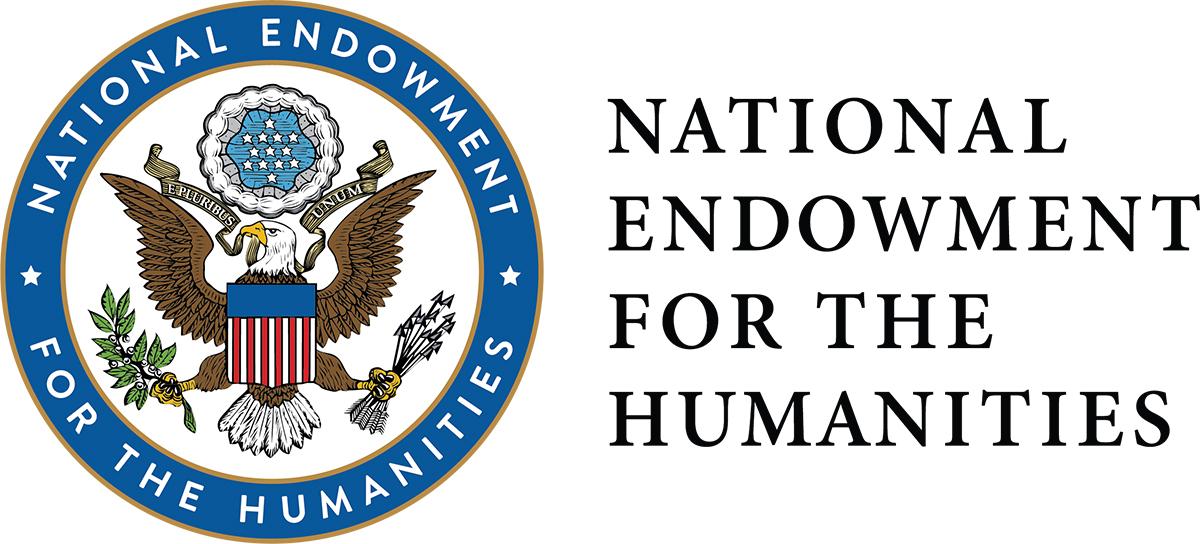 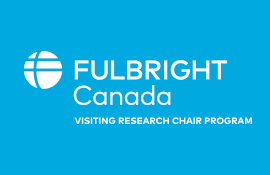